Del entendimiento de la vulnerabilidad a la reducción de riesgo de desastres, en búsqueda de una herramienta práctica para gobiernos locales
Nury Bermúdez
PNUD / SGR

IV Sesión de la Plataforma Regional para la Reducción del Riesgo de Desastres de las Américas
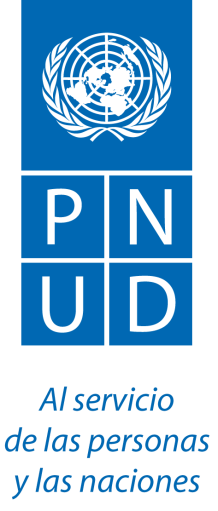 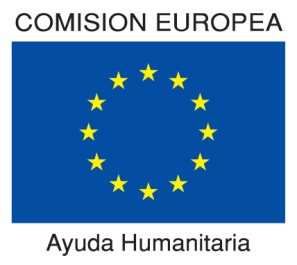 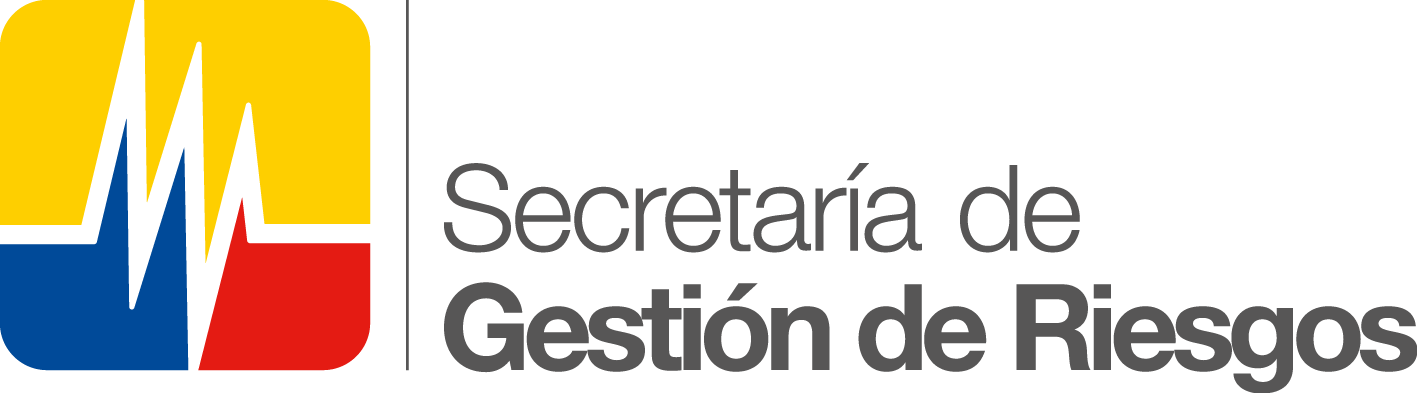 Contenidos
Contexto país
De dónde venimos?
Marco conceptual de vulnerabilidad
Dónde estamos?
Hacia dónde vamos?
Cómo lo estamos haciendo?
Socios estratégicos
Constitución 2008Art. 389, 390
Sistema 
Nacional Descentralizado 
de Gestión de Riesgos
Local
Provincial
Nacional
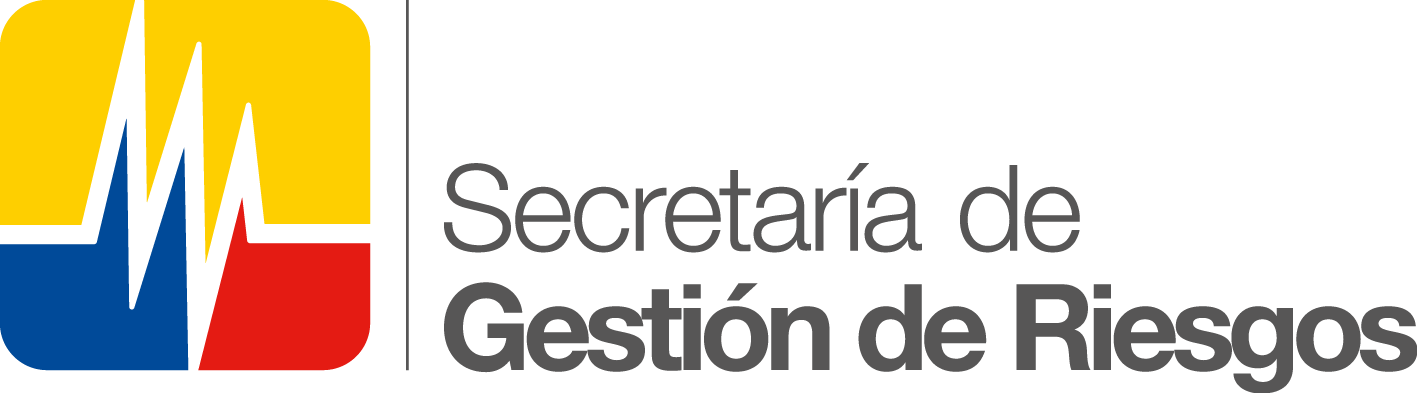 Constitución 2008Art. 389, 390
Sistema 
Nacional Descentralizado 
de Gestión de Riesgos
Local
Provincial
Nacional
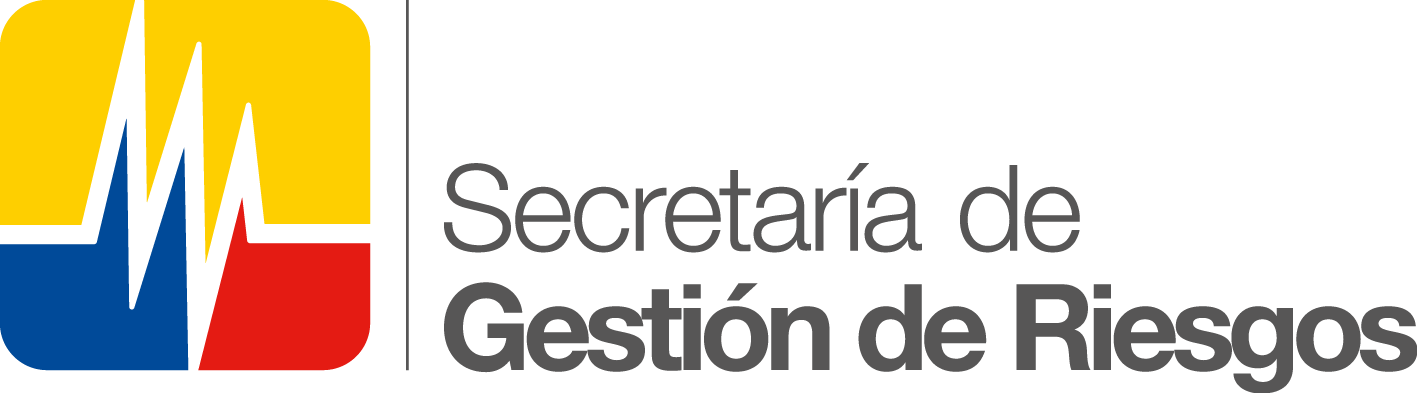 Constitución 2008Art. 389, 390
Sistema 
Nacional Descentralizado 
de Gestión de Riesgos
Local
Provincial
Nacional
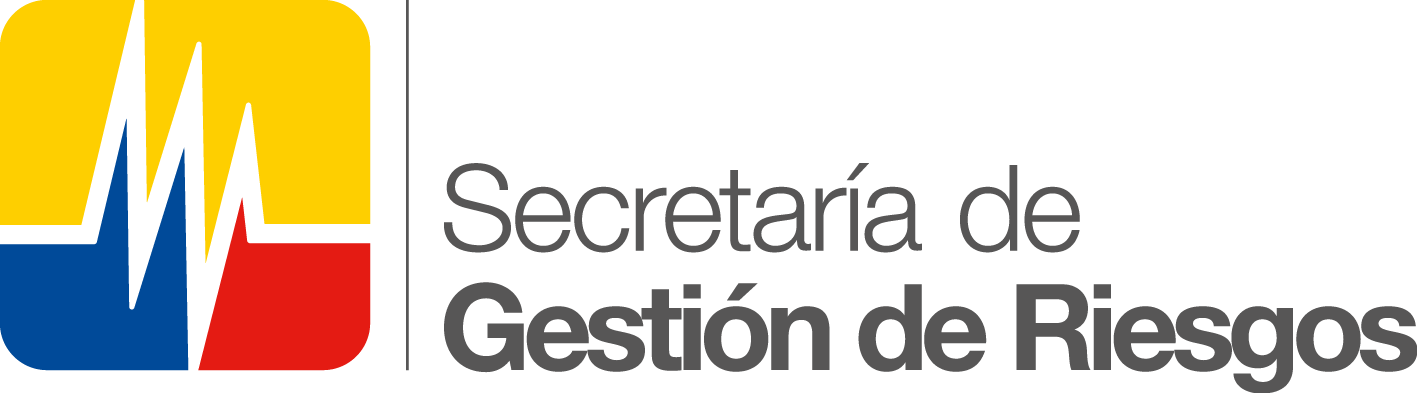 Sistema Nacional Descentralizado de Gestión del Riesgos ECUADOR
PNUD
GR
Local
Provincial
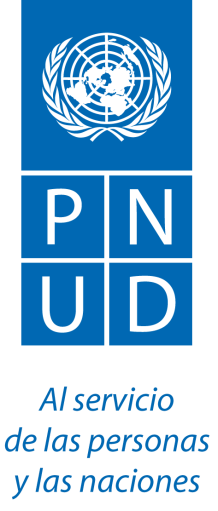 Nacional
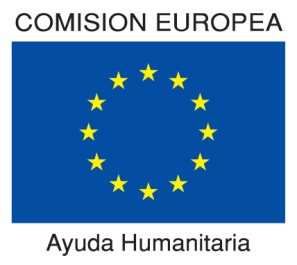 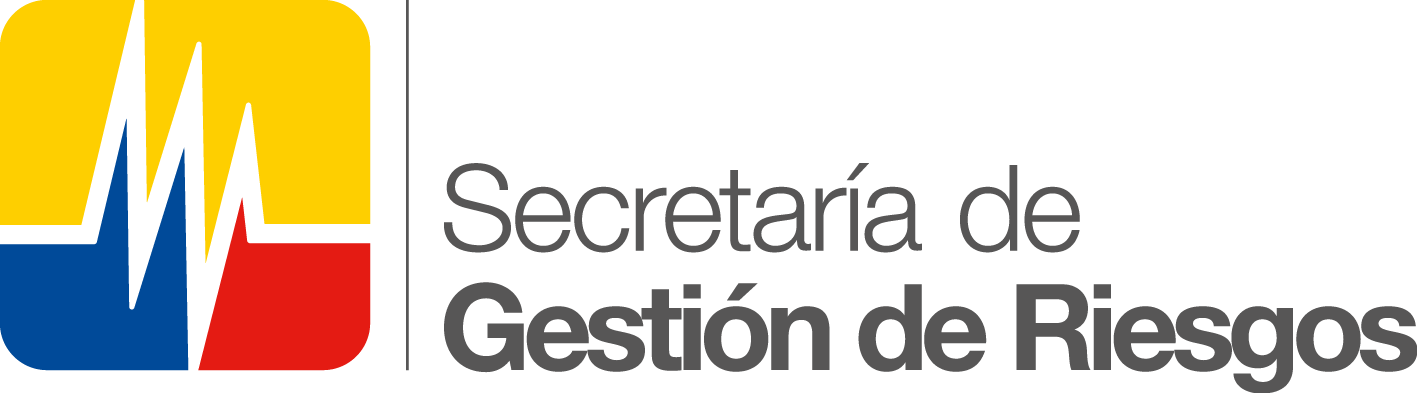 De dónde venimos?
Un primer instrumento metodológico SGR/PNUD para estimación de vulnerabilidad asociado a 4 amenazas  (2009-2010)
Un proyecto SGR/PNUD para expandir y consolidar la herramienta a través de 7 universidades públicas del país. (2011-2012). 
Una evolución conceptual sobre la concepción de la vulnerabilidad y su utilidad.
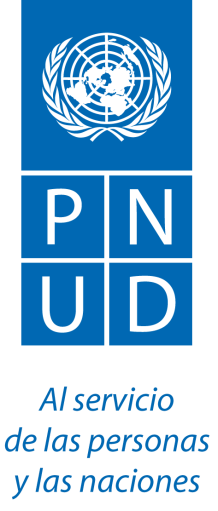 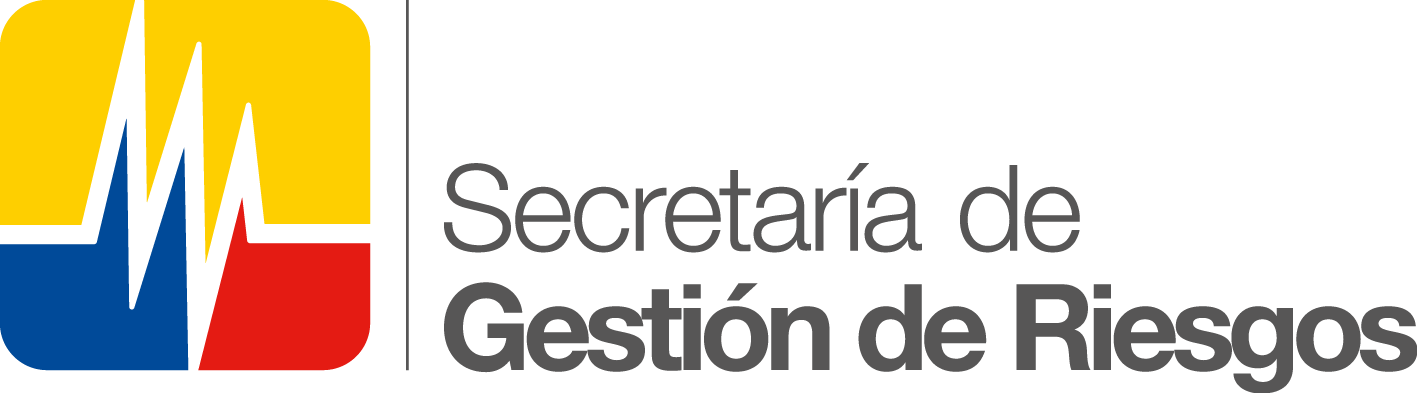 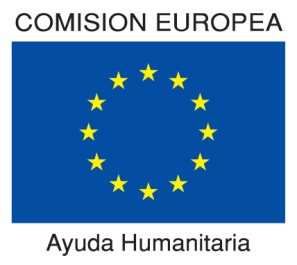 Estudio emblemático
Programa de investigación científica:
 Sistema de Información y Riesgos en el Distrito Metropolitano de Quito 1999 – 2004
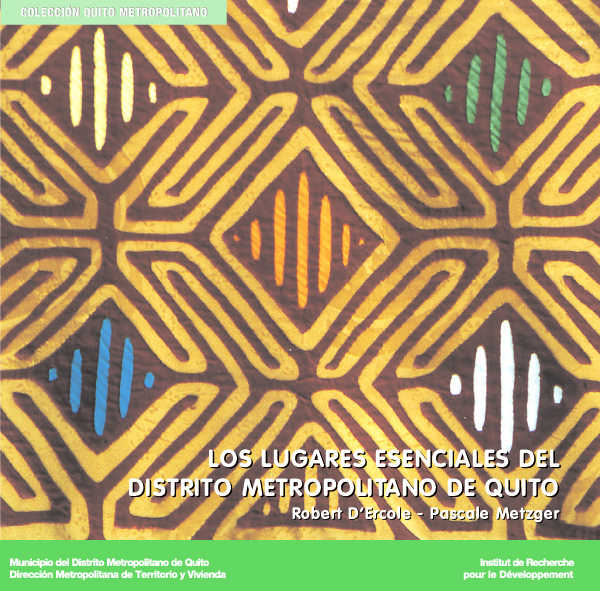 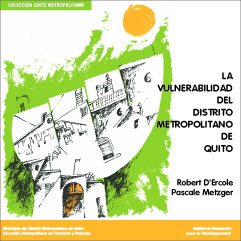 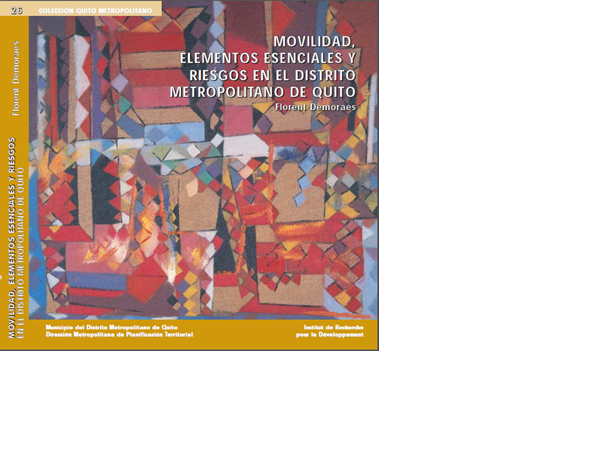 De los análisis de vulnerabilidad
Planes de Desarrollo y Ordenamiento Territorial (PDOT)
Acciones de reducción de riesgos
Para ser eficaz, una política de prevención de riesgos se debe proteger los elementos esenciales y 
los espacios que son a la vez
☞ Los más importantes
☞ Los más vulnerables
Otra manera de enfocar el riesgo
=> Riesgo : 
“Posibilidad de perder lo que tiene importancia”
	elementos esenciales x vulnerabilidad 
	y no amenaza x vulnerabilidad

Consecuencias : 
	conceptuales y metodológicas
“Posibilidad de perder
lo que tiene importancia”
Vulnerabilidad
Elementos
esenciales
Marco conceptualVulnerabilidad de un territorio
Intrínseca
Exposición a peligro
Dependencia Accesibilidad
Alternativas 
Preparación
Identificar 
Localizar
Calificar 
Jerarquizar
Conocimiento del territorio
y de su vulnerabilidad
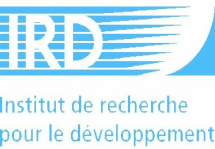 Perfil Territoriallectura básica de vulnerabilidad
Elementos esenciales
Abastecimiento de agua y energía
Transportes y comunicaciones
Telecomunicaciones
Saneamiento, alcantarillado
Suelo y edificios industriales
Económicas o Técnicas
Población
Educación y capacitación
Servicios de apoyo a la producción
Salud y sanidad 
Servicios colectivos 
Cultura, deporte y turismo.
Guarderías, viviendas de protección social, centros para la juventud, centros para la tercera edad
Sociales
Categorías
Recolección de basura
Tratamiento de aguas residuales
Cuidado de parques y reforestación
Áreas naturales.
Protección del medio ambiente 
Tratamiento y reciclaje de
        residuos sólidos
Ambientales
Dónde estamos?
22 cantones del país cuentan con un análisis de vulnerabilidad de primer nivel del área urbana. 
22 BD con información cartográfica y estadística de cada cantón. (incluye mapas ya procesados)
7 universidades públicas del país, cuentan con un equipo de profesores y alumnos que conocen la metodología aplicada.
Se han socializado los resultados con los cantones y se observa que se requieren profundizar el acercamiento con los actores locales y políticos.
Hacia dónde vamos?
Fortalecimiento de los gobiernos locales en la comprensión de la vulnerabilidad de su territorio y de medidas efectivas para mitigar y reducir el riesgo de desastres. 

Incorporación de las agendas de RRD en los PDOT. 

Fortalecer la reflexión académica y mejorar el conocimiento ligado a la vulnerabilidad urbana vinculado a la aplicación de política pública para la RRD.
Cómo lo estamos haciendo?
Fortalecer y acompañar a 7 cantones del país en la comprensión de la vulnerabilidad de su territorio, en la incorporación de una agenda de RRD en sus PDOT y en el diseño/planificación de acciones efectivas de RRD.
 
Reflexiones académicas mensuales y pequeñas investigaciones aplicadas, lideradas por FLACSO sobre diferentes aspectos de  vulnerabilidad. 

Fortalecimiento de capacidades en la temática de vulnerabilidad a nivel provincial (7 provincias).
Conclusiones
Es necesario encontrar una metodología diferente para analizar la vulnerabilidad que nos permita dar un salto a encontrar acciones efectivas para la RRD. 
Es un proceso que lo estamos construyendo juntos, es decir gobierno – cooperación en un diálogo horizontal, y abierto. 
La reflexión académica, la investigación y la construcción de masa crítica es vital en este proceso. 
Es un privilegio para el PNUD poder acompañar el proceso de cambio social que está entrando en el fondo de las problemáticas.
"Si buscas resultados distintos, 
no hagas siempre lo mismo".
Albert Einstein
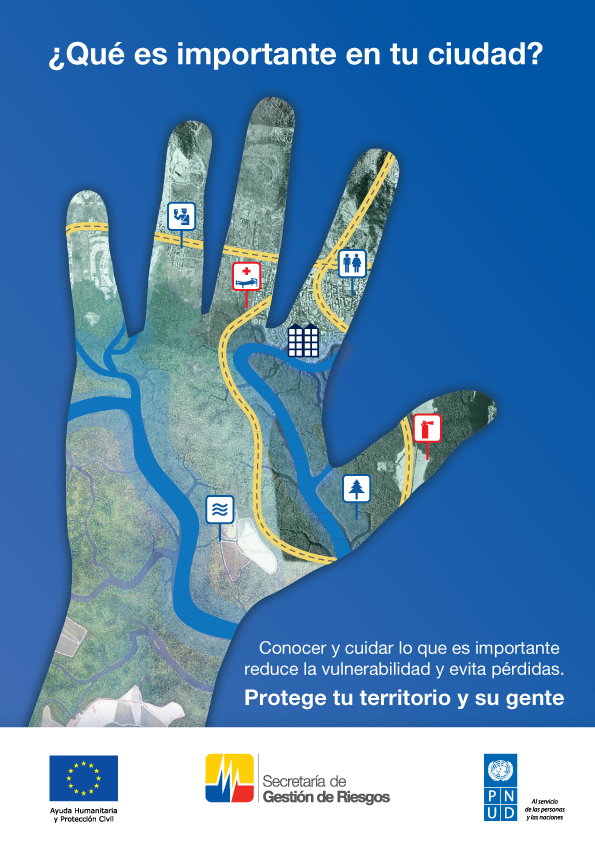